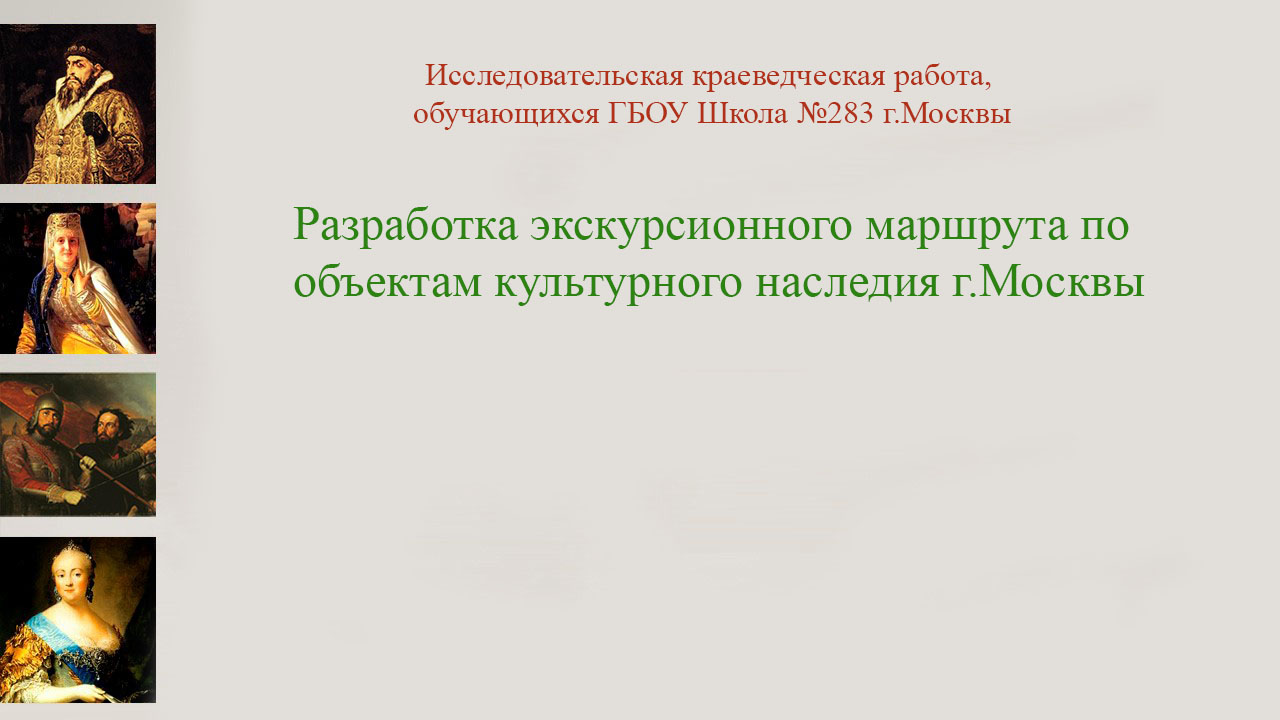 ГБОУ Школа №283

Авторы: ученицы 8б класса 
               Захарова Яна
               Лаврентьева Елизавета
Руководитель: учитель истории и обществознания 
                         Хачатурова Наталия Генриховна
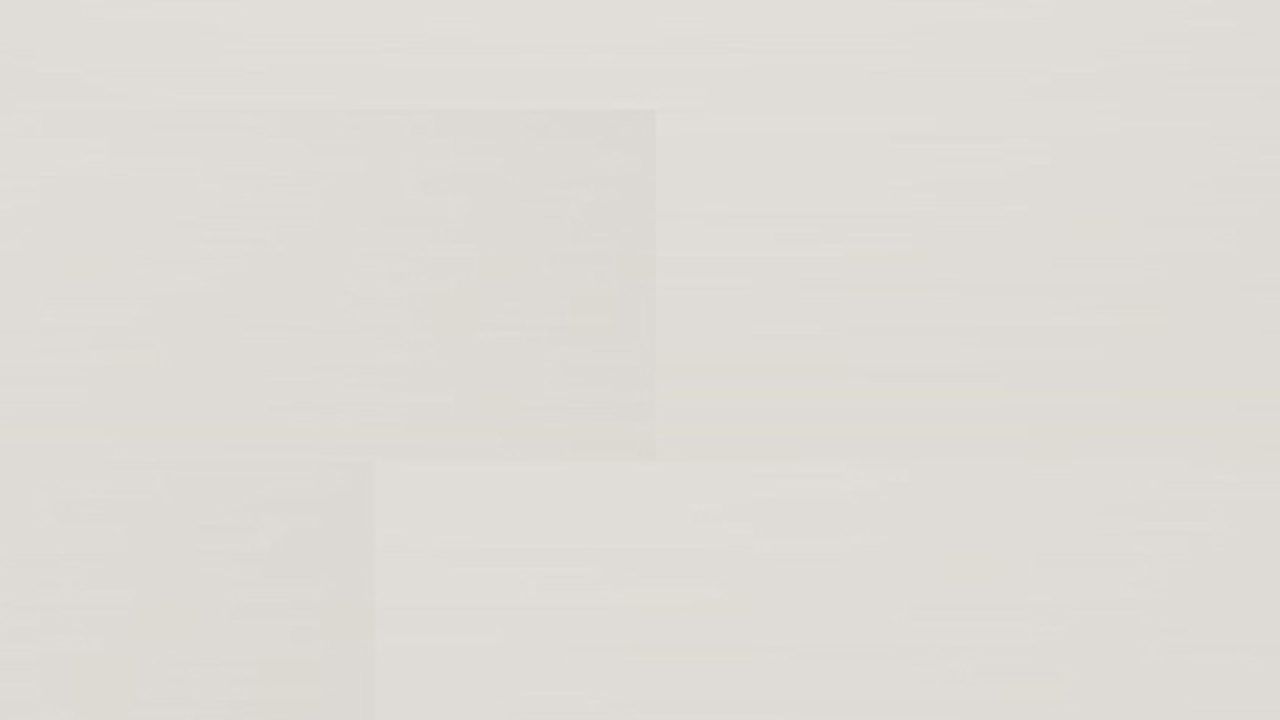 ЭКСКУРСИОННЫЙ МАРШРУТ
 ЯУЗА – ДОРОГА В ЛАВРУ
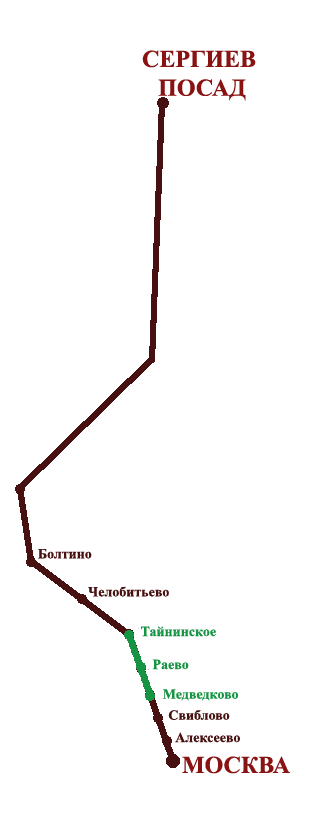 Цель: 
воспитание любви к Родине через изучение истории родного края

Задачи: 
изучить исторические и культурные памятники в шаговой доступности
систематизировать знания об истории и культуре нашей страны
познакомиться с храмовой архитектурой и православной культурой
расширить кругозор 

Вид экскурсии:
по содержанию – тематическая (историческая)
по составу и количеству участников – групповая 
по месту проведения – городская
по сезонности – круглогодичная 
по способу передвижения – комбинированная (автобусно-пешеходная)

Целевая аудитория:
учащиеся 6-9 классов и родители

Протяжённость и длительность маршрута:
17,5 км ( 13,8 км на автобусе, 3,7 км пешком), 4 часа

Количество участников:
20-30 человек (учащиеся и родители)

Основные пункты:
место сбора группы, двор школы № 283 по адресу: ул.Широкая д.21А (г.Москва)
храм Покрова Пресвятой Богородицы в Медведкове: ул.Заповедная, д.52 (г.Москва)
храм преподобного Серафима Соровского в Раеве: проезд Шокальского, д.48 (г.Москва)
«Парк Яуза» (г.Москва – г.Мытищи)
храм Благовещения Пресвятой Богородицы в Тайнинском (г.Мытищи)
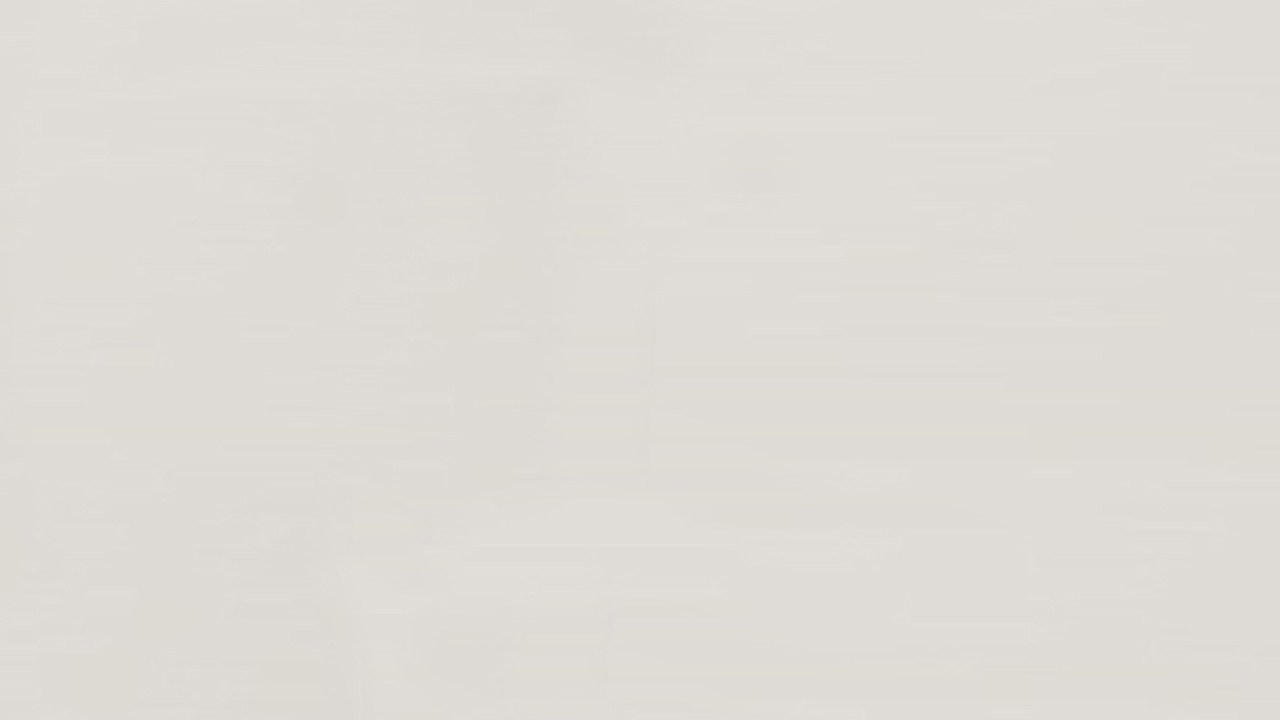 СХЕМА ЭКСКУРСИОННОГО МАРШРУТА
I.    Переезд от места сбора группы (школа №283 УК №1) 
   до храма Покрова Пресвятой Богородицы в Медведкове
                                     (4,6 км, 14 мин)
Переезд от храма Серафима Соровского в Раеве до 
    храма Покрова Пресвятой Богородицы в Медведкове
                                    ( 3,4 км, 11 мин)
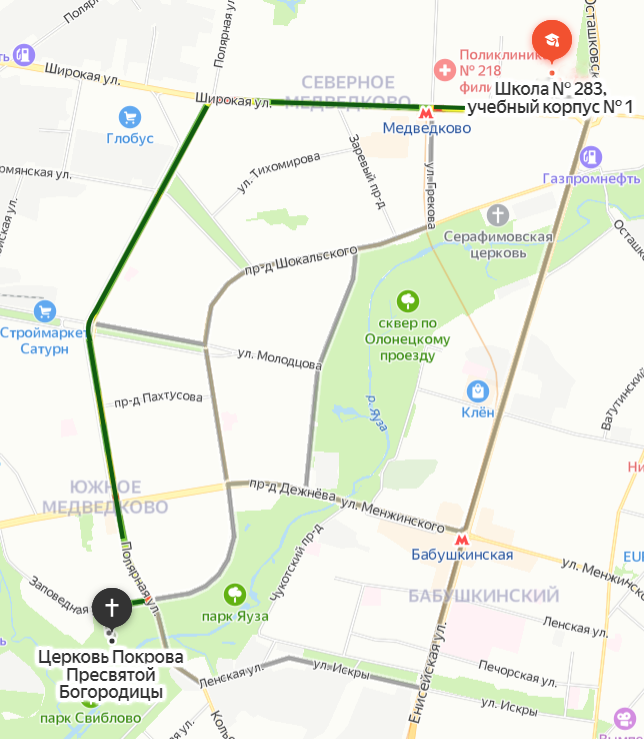 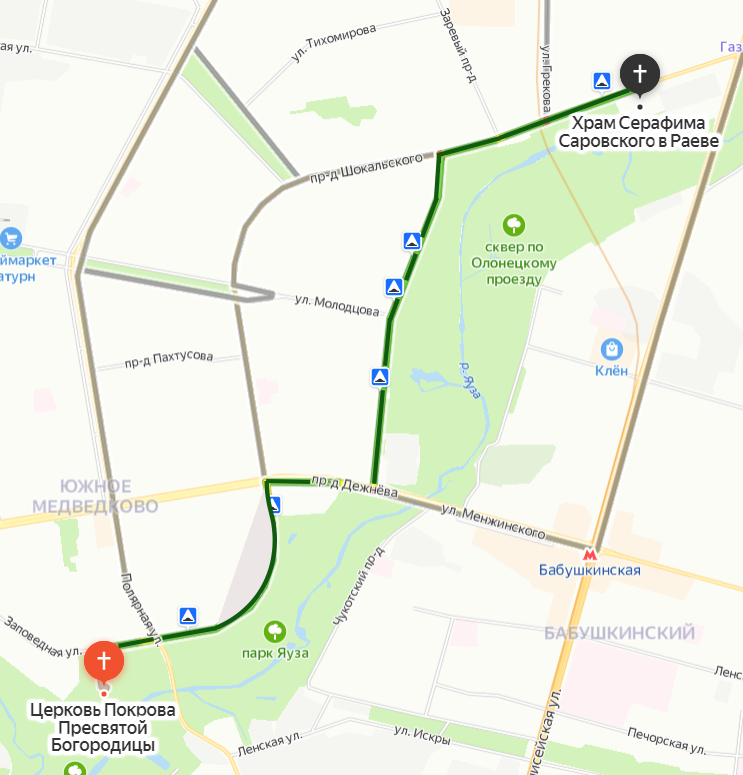 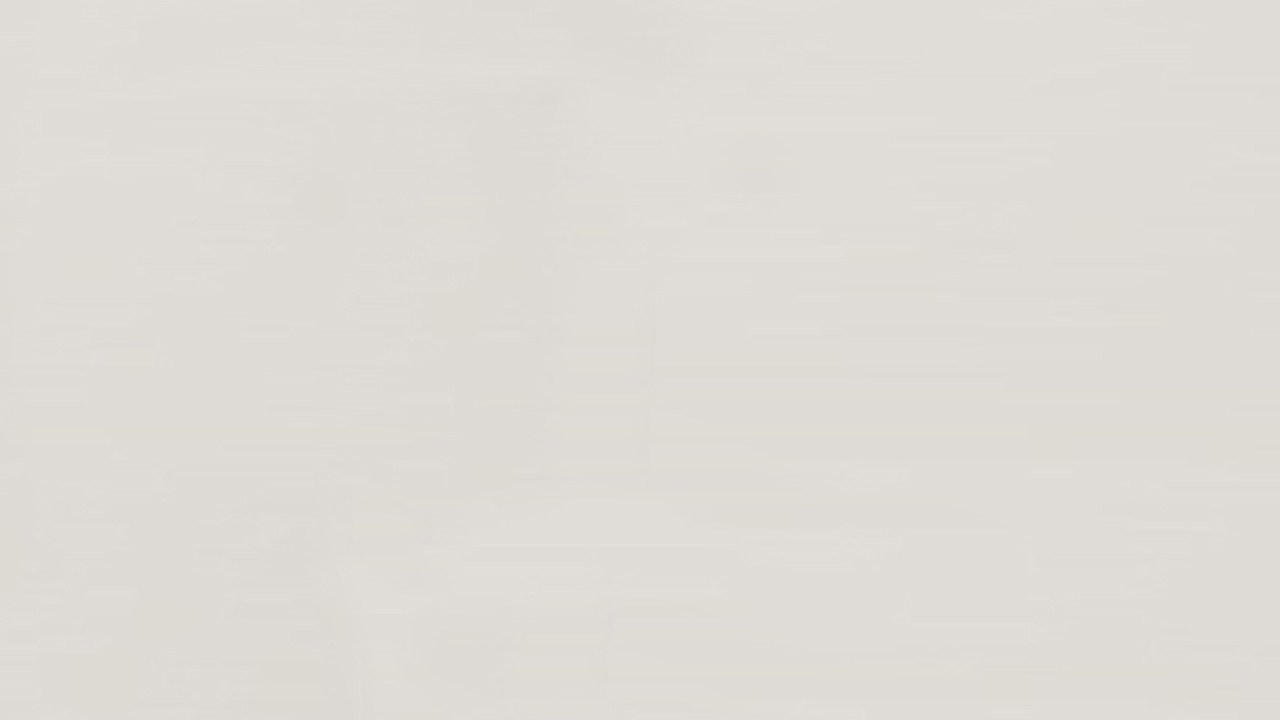 СХЕМА ЭКСКУРСИОННОГО МАРШРУТА
Переход-прогулка, по «Парку Яуза», от храма преподобного 
     Серафима Соровского в Раеве к храму Благовещения 
     Пресвятой Богородицы в Тайнинском
  (3,7 км, 50 мин)
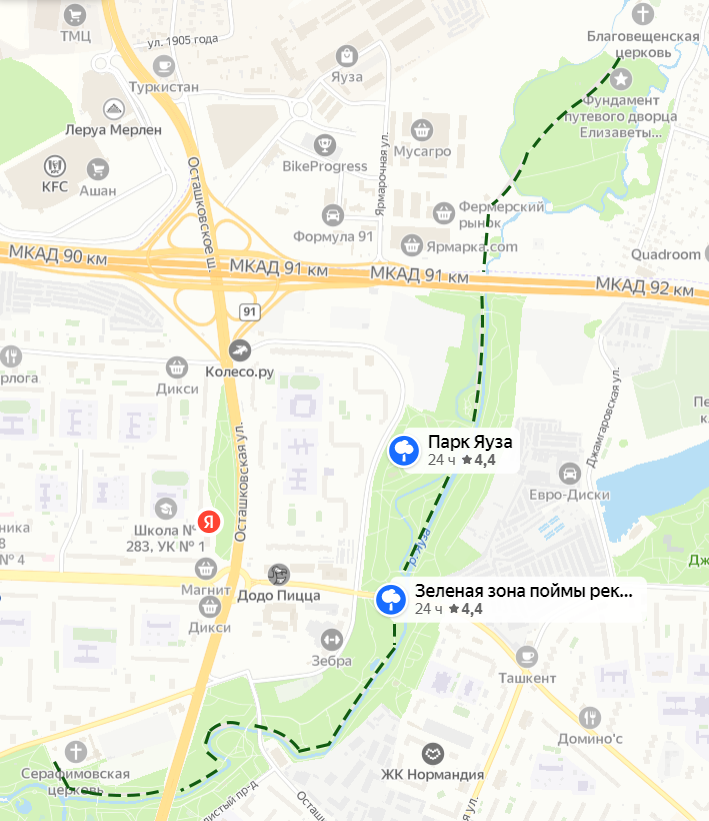 IV.    Переезд от места сбора группы (школа №283 УК №1) 
   до храма Покрова Пресвятой Богородицы в Медведкове
(5,8 км, 12 мин)
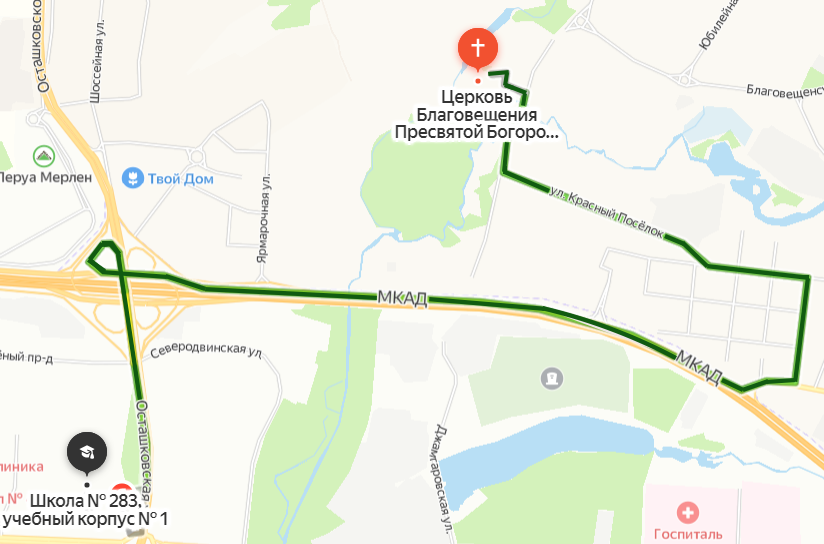 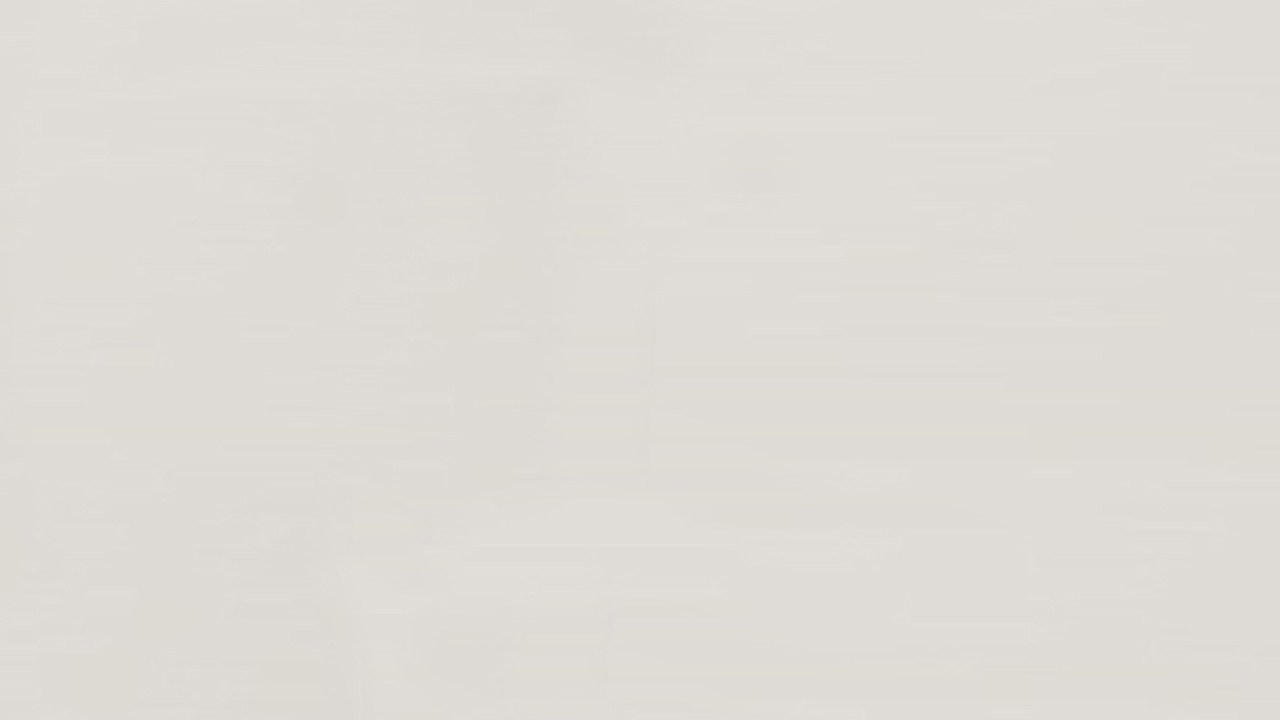 Расписание (тайминг) маршрута
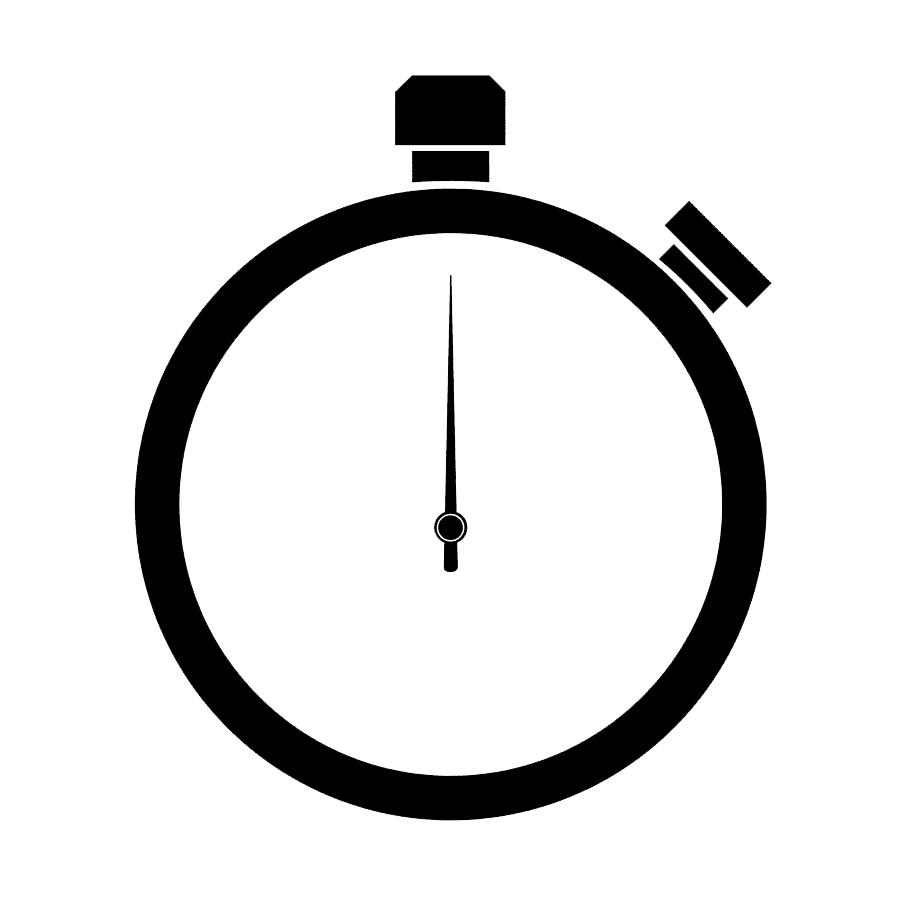 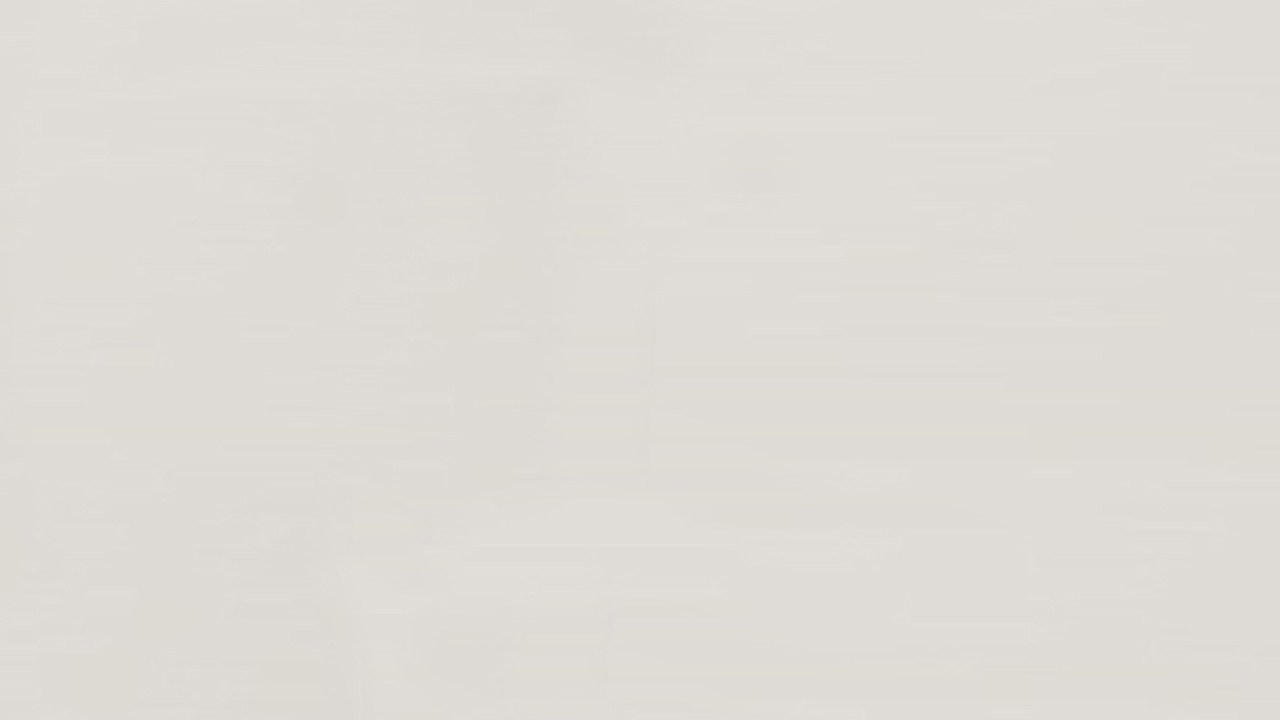 Краткое описание маршрута
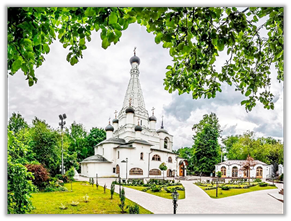 Экскурсионный маршрут начинается с сбора группы во дворе школы №283 УК1, г.Москвы. Переезд к месту начала маршрута. Маршрут пролегает вдоль русла реки Яуза, начинается от храма Покрова Пресвятой Богородицы в Медведкове (район Южное Медведково, г.Москвы), где учасники знакомятся с историей и архитектурой храма, «Троицкой дорогой» – царским богомольным путём, погружаются в трудное для Руси Смутное время. Далее переезд к современному храму преподобного Серафима Соровского в Раеве (район Северное Медведково, г.Москвы), знакомство с храмом и историей о преподобном Серафиме Соровском, покупка церковной выпечки. Пеший переход по «Парку Яуза» к храму Благовещения Пресвятой Богородицы в Тайнинском (село Тайнинское, г.Мытищи), где участники знакомятся с памятником императору Николаю II, историей царского путевого дворца, историей и архитектурой храма. После заключительной беседы все возвращаются на автобусе к месту сбора (школа №283 УК1 г.Москвы).
Храм Покрова Пресвятой Богородицы 
в Медведкове
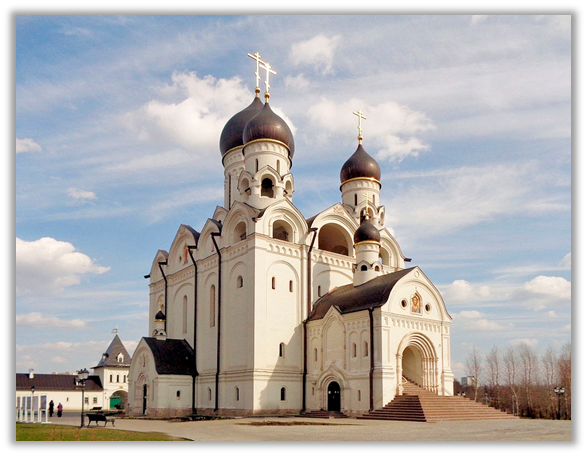 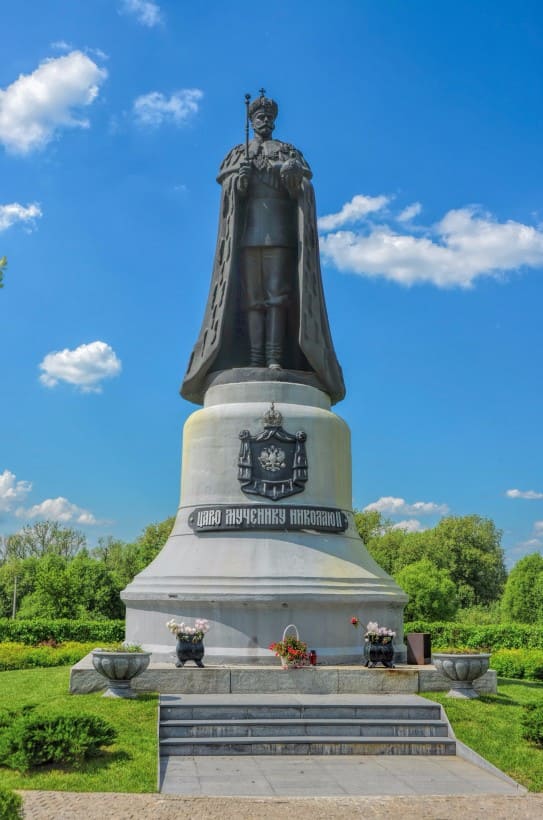 Храм 
преподобного Серафима Соровского 
 в Раеве
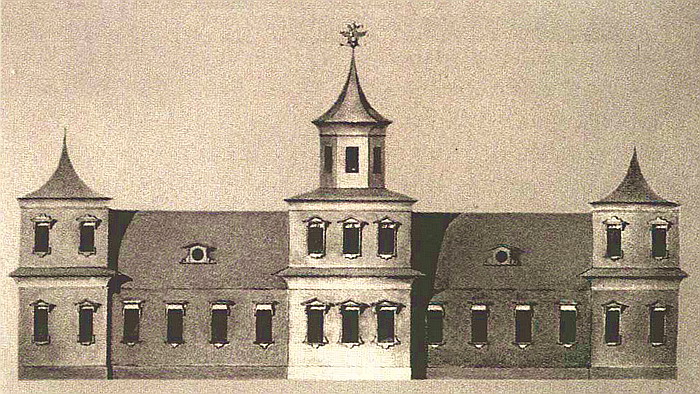 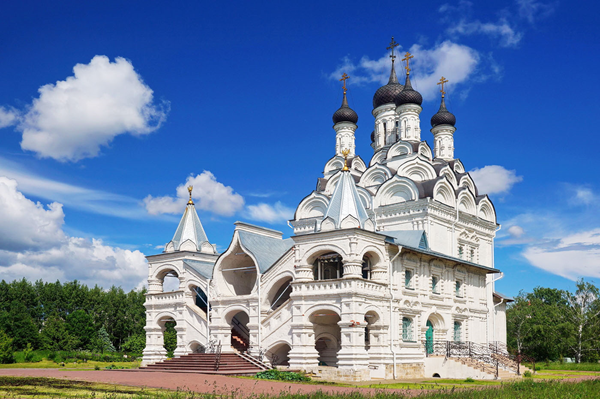 Царский путевой дворец в Тайнинском
реконструкция
Памятник
 императору Николаю II в Тайнинском
Храм 
Благовещения Пресвятой Богородицы в Тайнинском
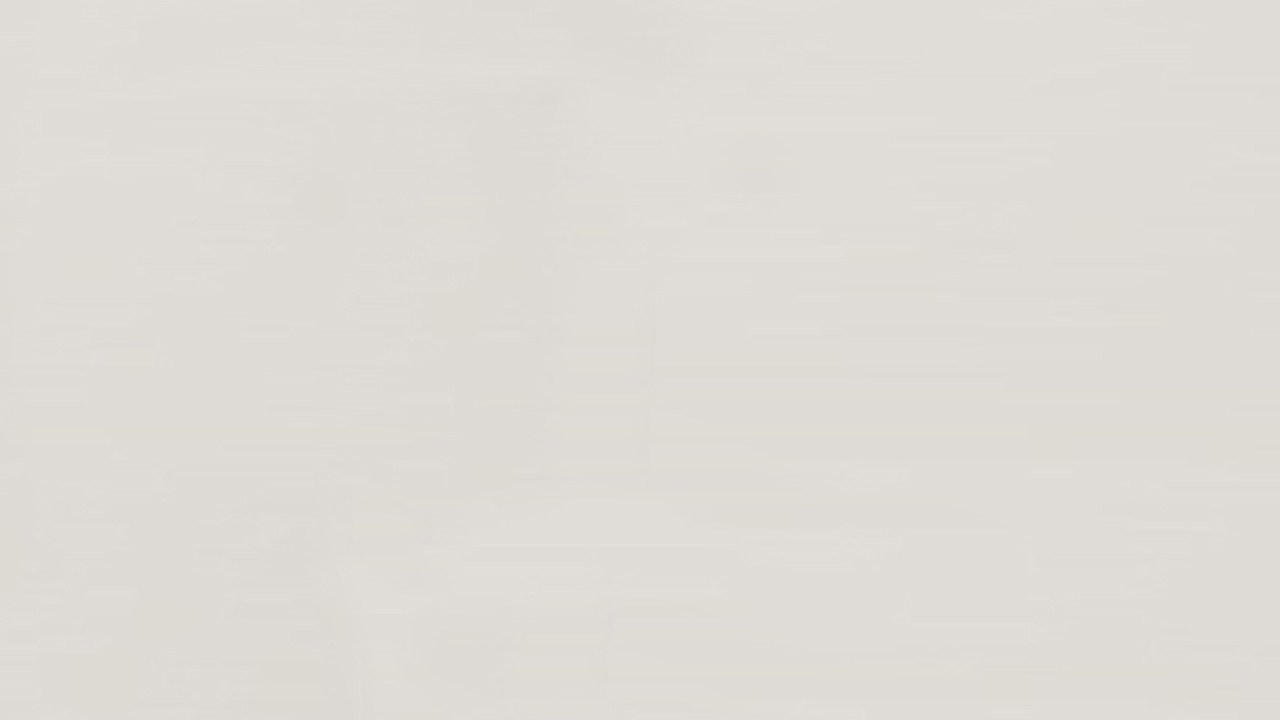 Обоснование выбора экскурсионного маршрута
Представленный экскурсионный маршрут выбран по следующим причинам:

Маршрут пролегает в непосредственной близости к месту нашего проживания. Вокруг нас памятники, которые буквально позволяют «потрогать» историю государства.
Проведя опрос среди учащихся и жителей района, я пришла к выводу, что очень мало жителей знают о исторических достопримечательностях, находящихся в шаговой доступности. О том, что пеший путь из Москвы в Свято-Троицкую Сергиеву Лавру пролегал вдоль реки Яуза, через Свиблово, Медведково, Раево, Тайнинское, никто из опрошенных также не знал.
На маршруте места, где история из учебника представлена в «полный рост». Например на месте, где стоит храм Покрова Пресвятой Богородицы в Медведкове, располагался лагерь второго ополчения под руководством Козьмы Минина и князя Пожарского перед освобождением Москвы от поляков. Сама церковь была построена позже князем Пожарским, т.к. село Медведково было вотчиной князей Пожарских. В Тайнинском, в 1605 г. Лжедмитрий I заставил Марию Нагую признать его своим сыном. Позже Лжедмитрий II стоял здесь лагерем, до устройства Тушинского лагеря. И это далеко не всё.
В Москве построен комфортный и технологичный комплекс «Парк Яуза», благодаря этому стал возможен пеший переход вдоль реки Яуза. И не просто переход, а очень приятная и познавательная прогулка. На Яузе зарождался военный флот России, а в нашей школе есть музей «Морской щит России».
Маршрут очень легко трансформировать в велосипедный или в маршрут на самокатах, а для самых выносливых в пеший.